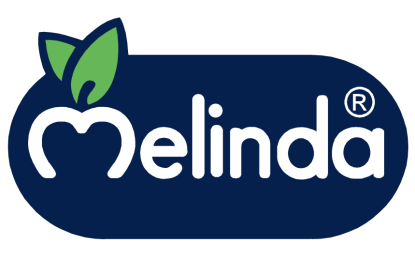 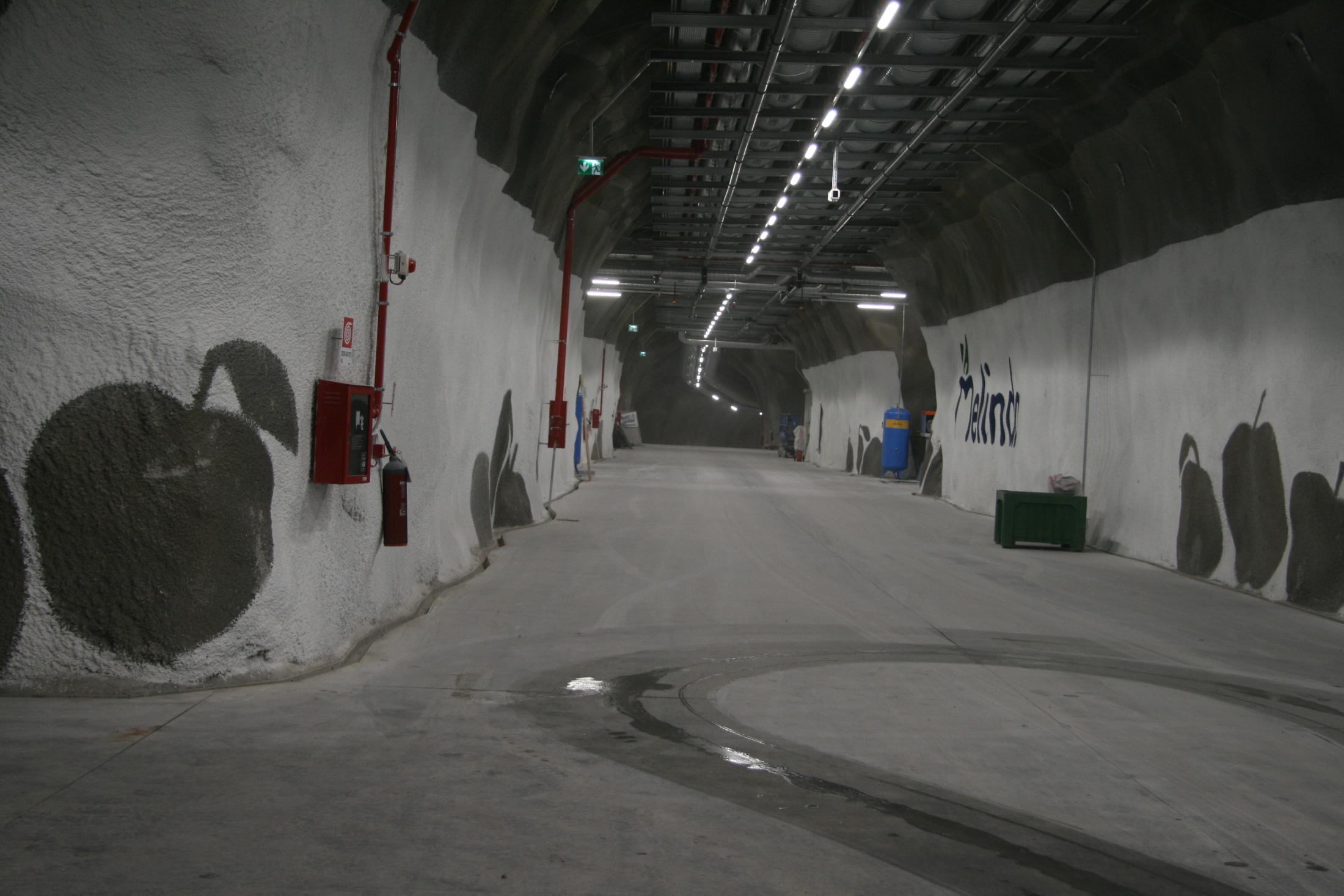 prof. ing. Maurizio Fauri
Il progetto delle gallerie ipogee di Melinda
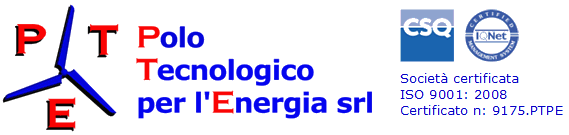 www.poloenergia.com
Consumi energetici con magazzino «fuori terra»
Il riscaldamento (o raffreddamento) di un corpo richiede due quantità di energia termica:
l’energia («una tantum») per portareil corpo in temperatura(dipendente dal saltodi temperatura e dallamassa e dalla capacitàtermica del corpo)
l’energia per mantenereil corpo in temperatura(dipendente dalladifferenza ditemperaturatra il corpo e l’ambientee dall’isolamento termico)
Isolante termico
Calore
Calore
Tcorpo
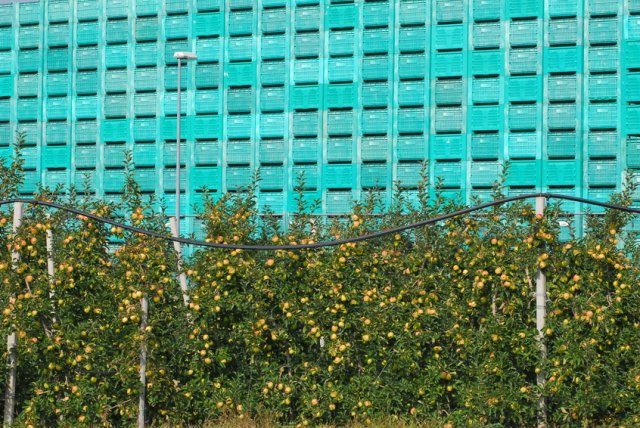 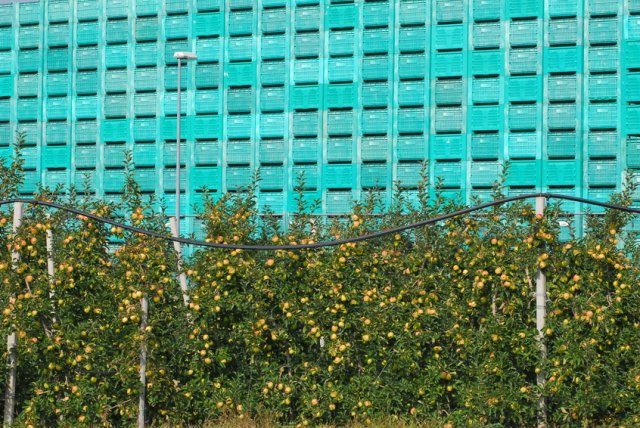 Tambiente
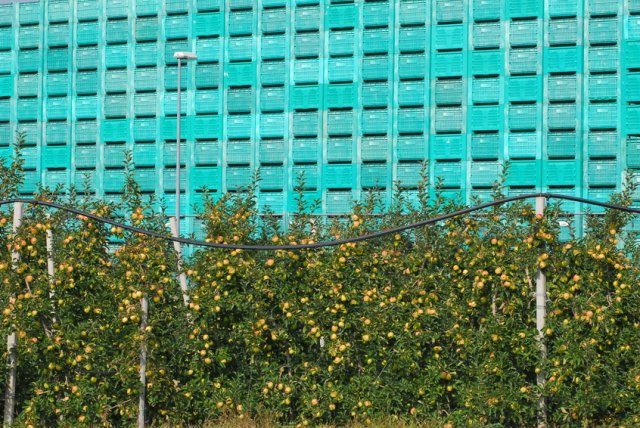 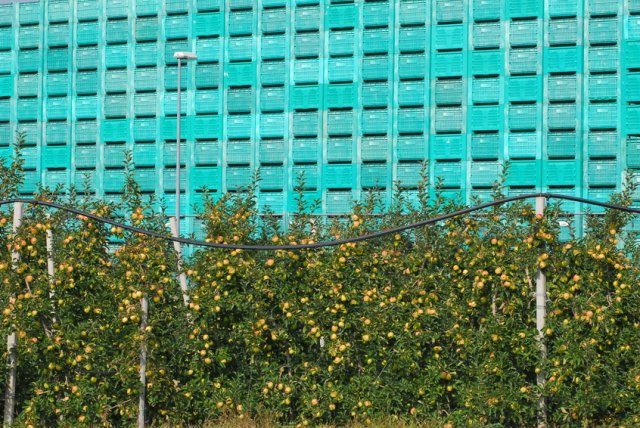 Calore
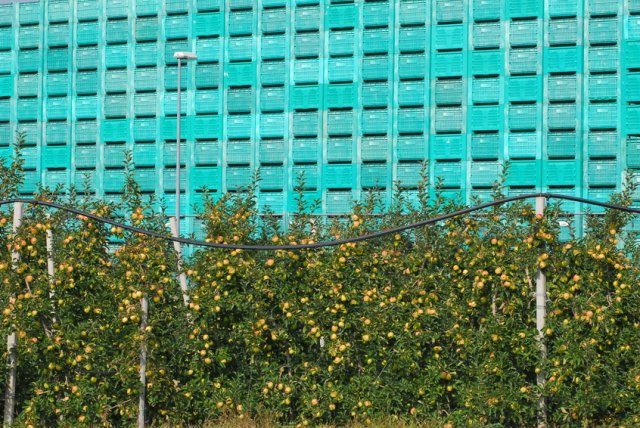 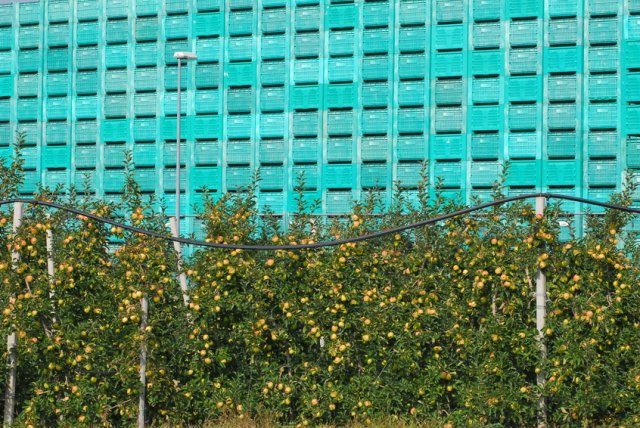 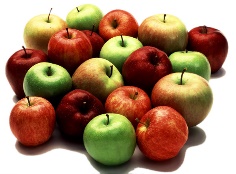 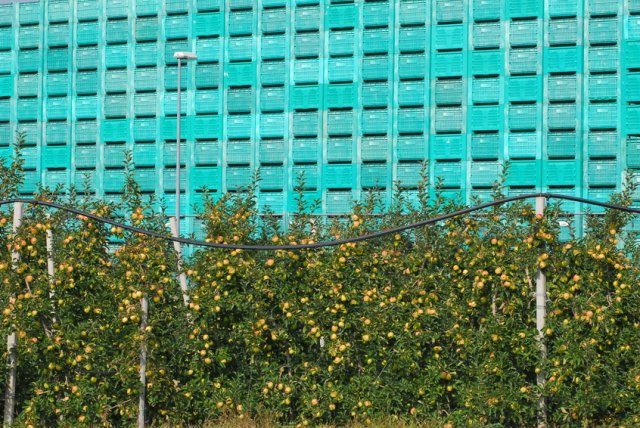 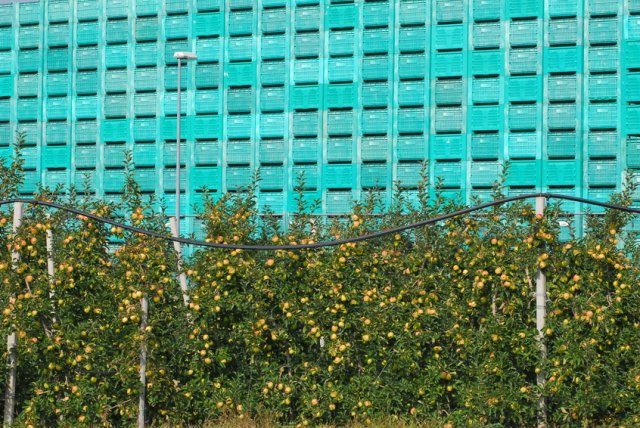 Calore
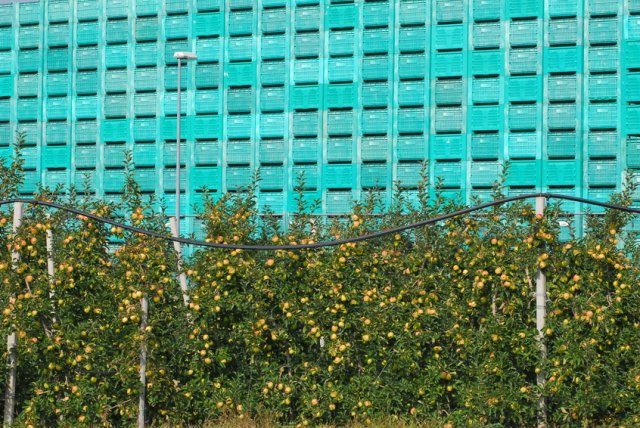 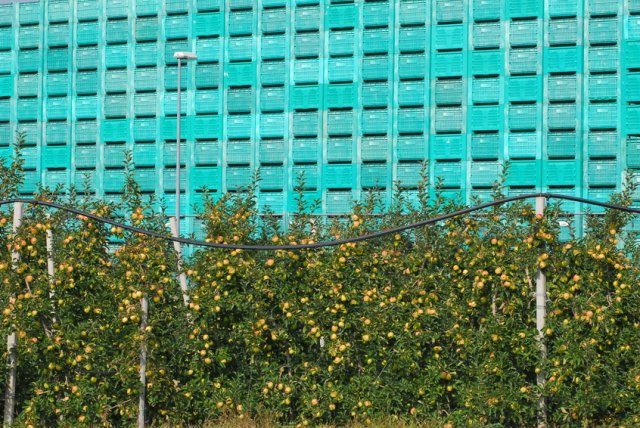 Consumi energetici con magazzino «ipogeo»
L’isolamento termico offerto della roccia aumenta di un fattore 6 rispetto all’isolamento di un magazzino tradizionale e quindi riduce i consumi di 5/6
Si tratta di sostituire l’isolamento termico artificiale di un magazzino fuori terra con l’isolamento naturale offerto dallo spessore di roccia
Isolante termico
Isolante termico
Calore
Calore
Calore
Calore
Tcorpo
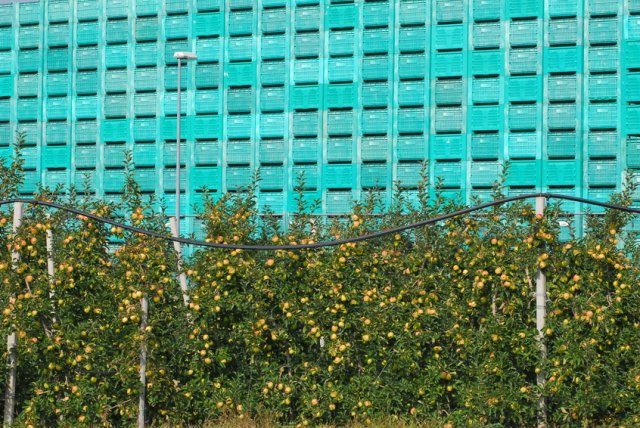 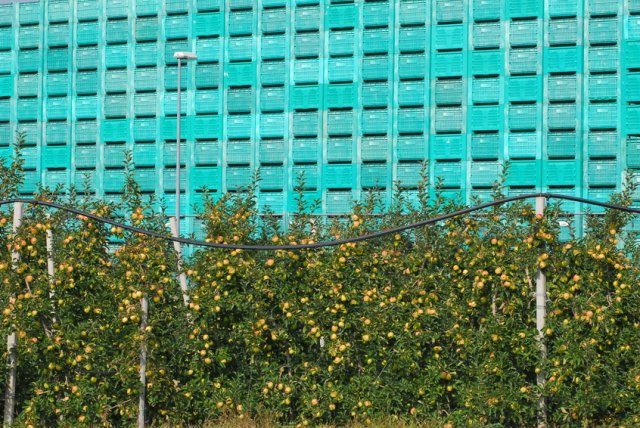 Tambiente
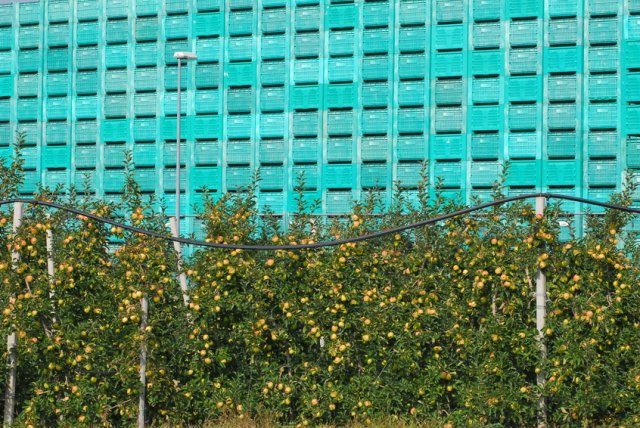 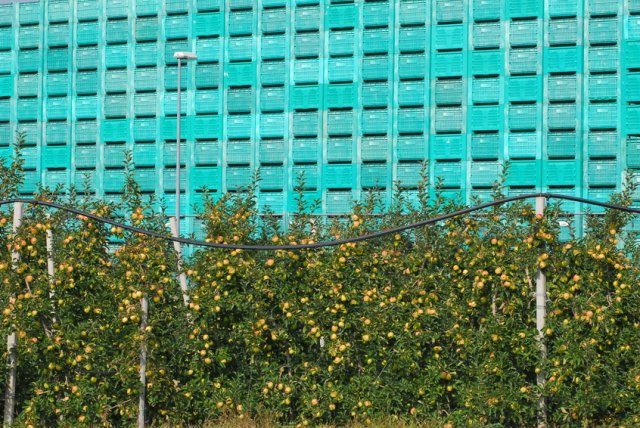 Calore
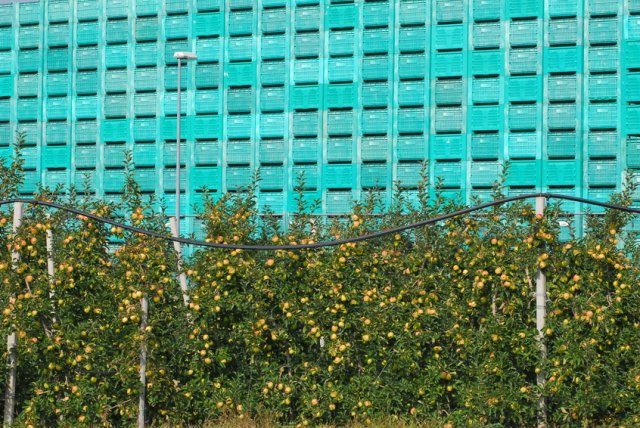 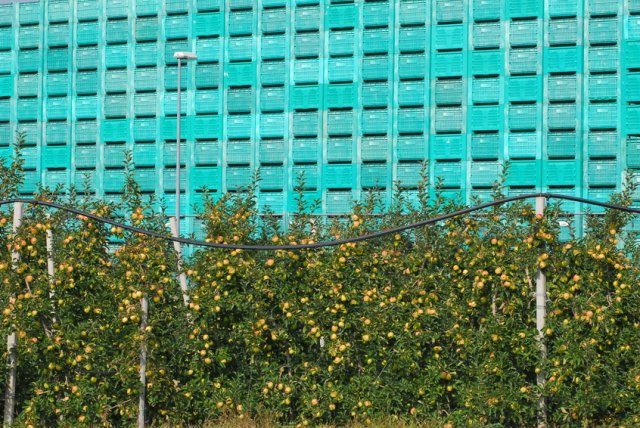 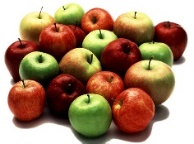 Calore
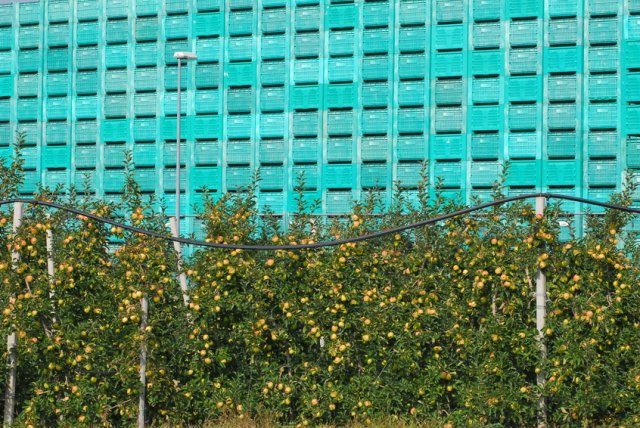 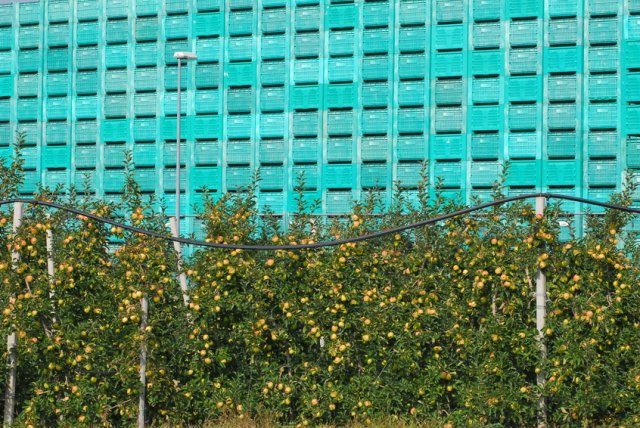 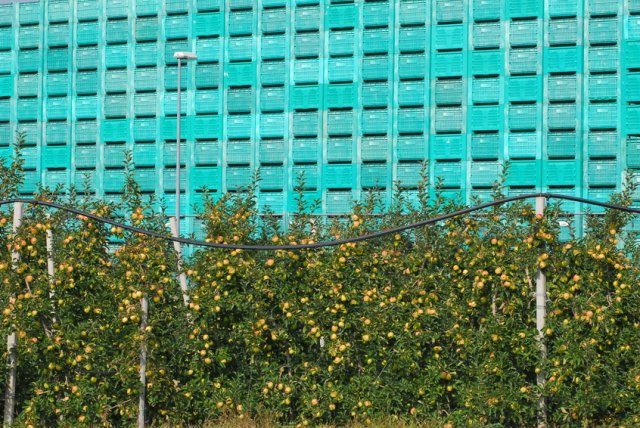 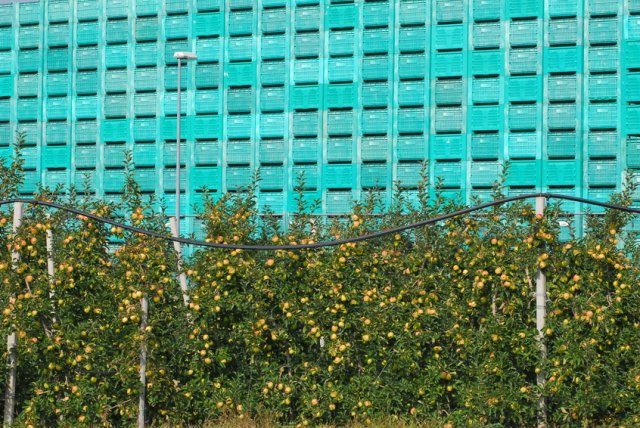 Consumi energetici con magazzino «ipogeo»
Rimangono inalterate le energie per:
l’abbattimento iniziale della temperatura della frutta proveniente dal campo ( 16% dell’energia complessiva)
il controllo dell’atmosfera, la ventilazione ed i servizi ausiliari( 29% dell’energia complessiva)
Tambiente
Il risparmio energeticocomplessivodovuto al soloisolamento dellaroccia è circail 45% rispettoad un magazzinotradizionale«fuori terra»
Calore
Tcorpo
Calore
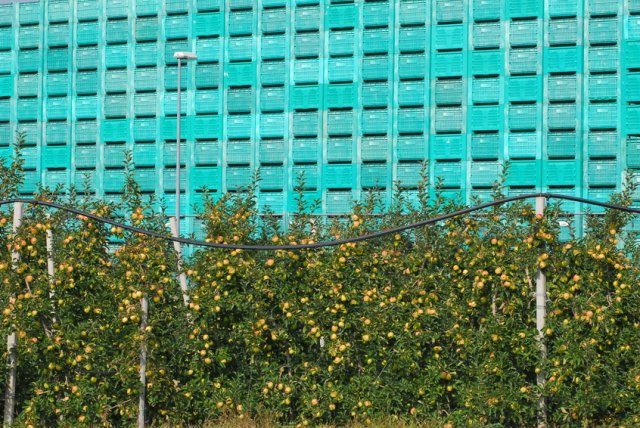 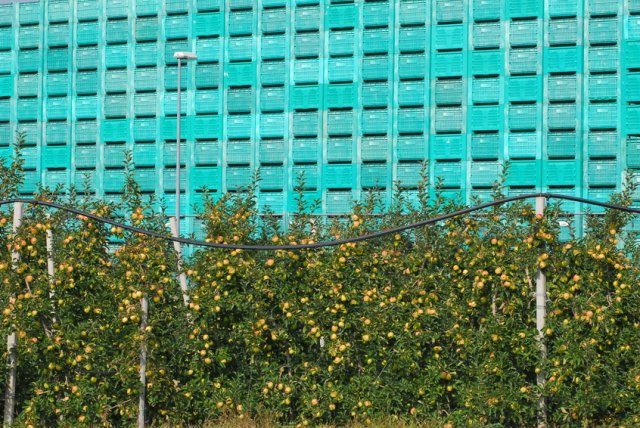 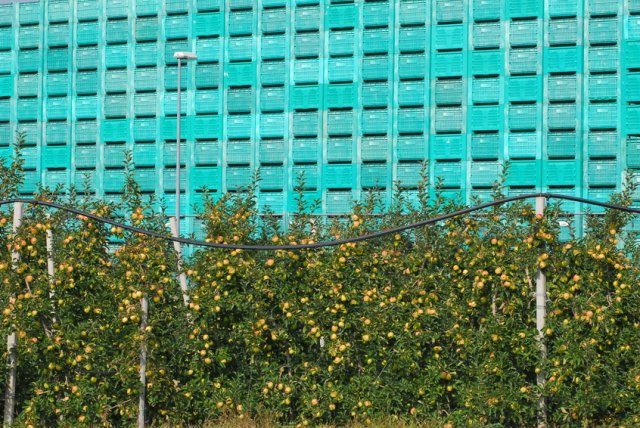 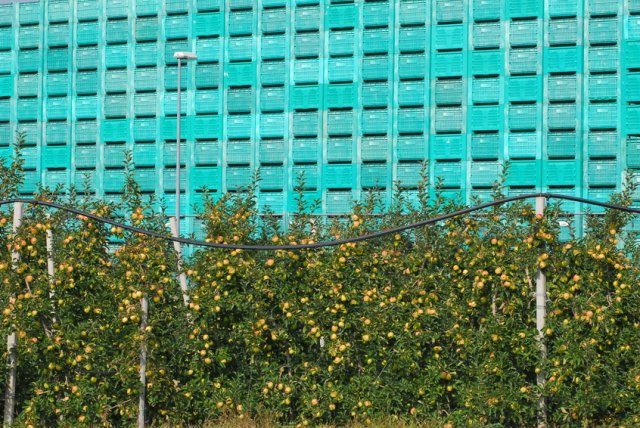 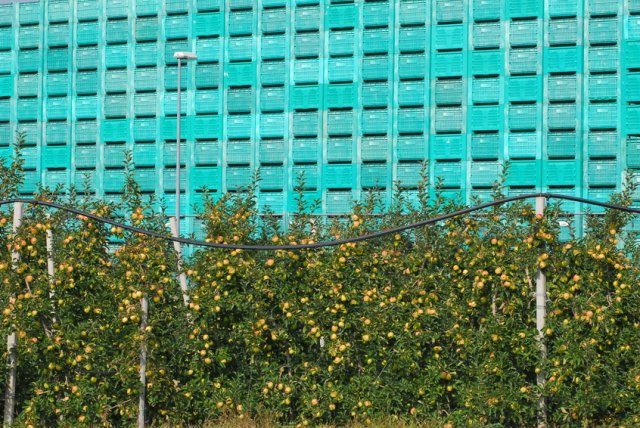 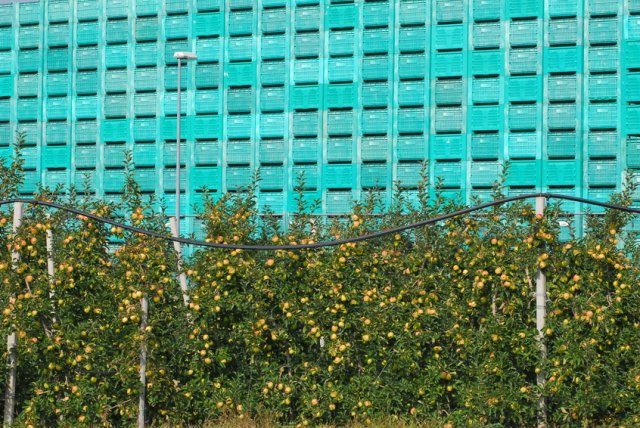 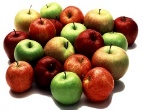 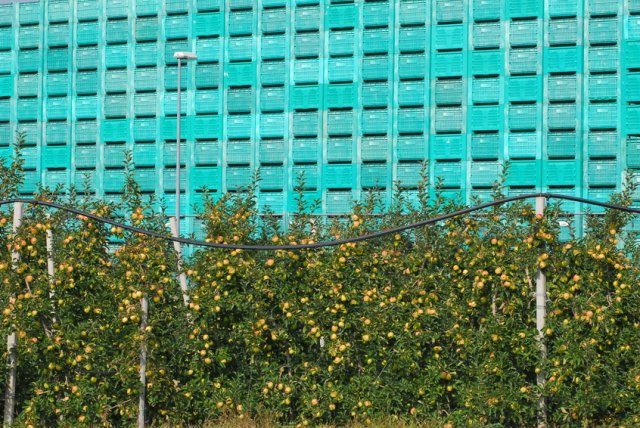 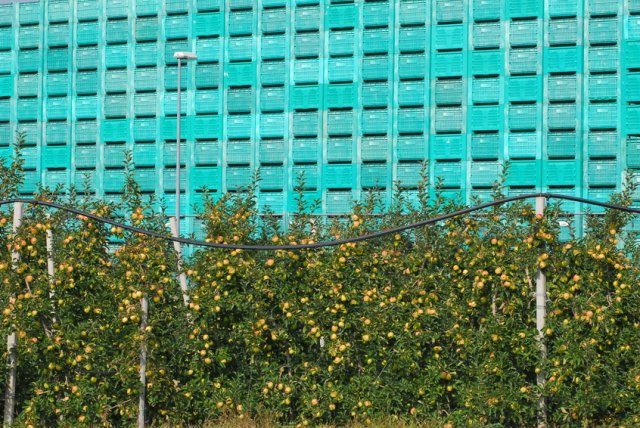 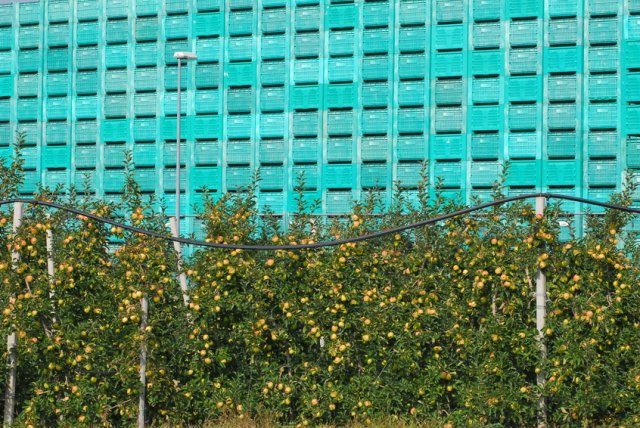 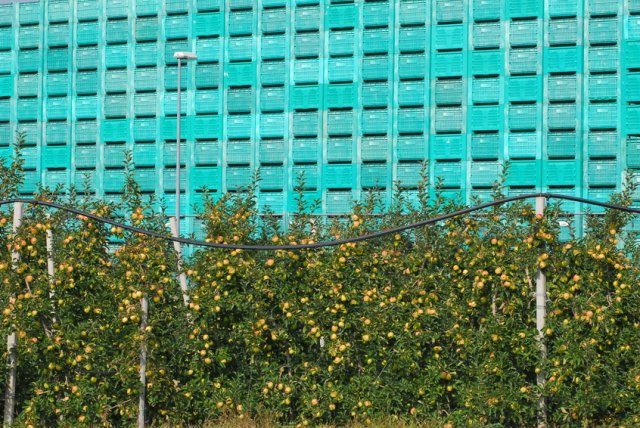 Consumi energetici con magazzino «ipogeo»
Il sistema di condensazione ad acqua dei gruppi frigoriferi aumenta ulteriormente l’efficienza del 25% e porta ad una riduzione dei consumi complessivi superiore al 50%
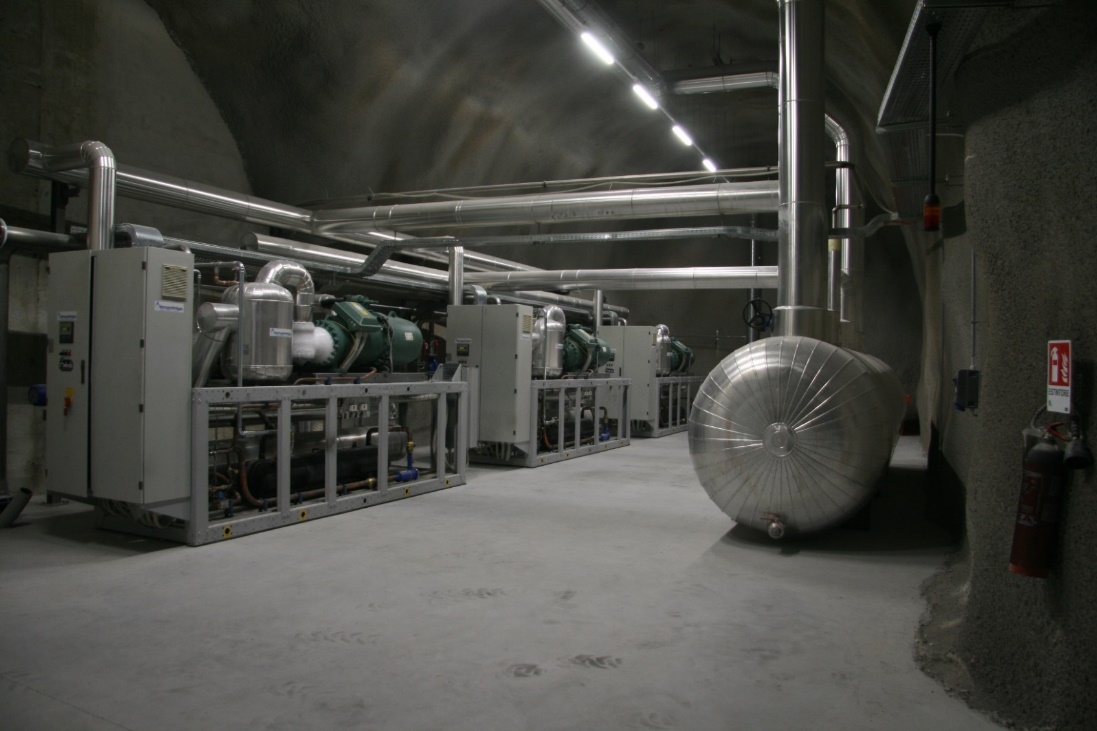 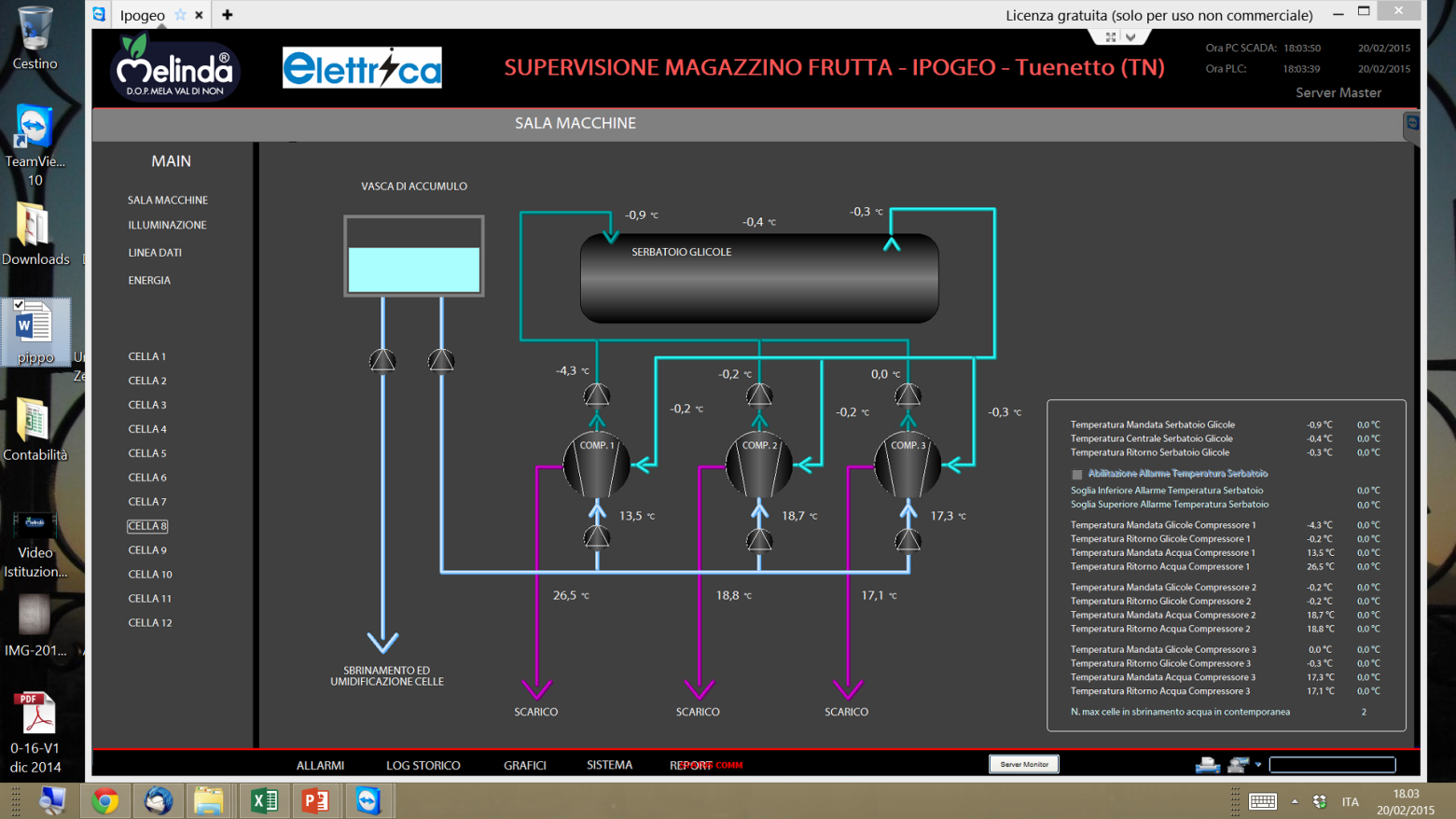 Progetto di ricerca
Il comportamento termico della roccia è stato studiato sia in maniera analitica (in collaborazione con l’Università di Trondheim, Norvegia) sia sperimentalmente con un monitoraggio continuo mediante sonde di temperatura installate a diverse profondità
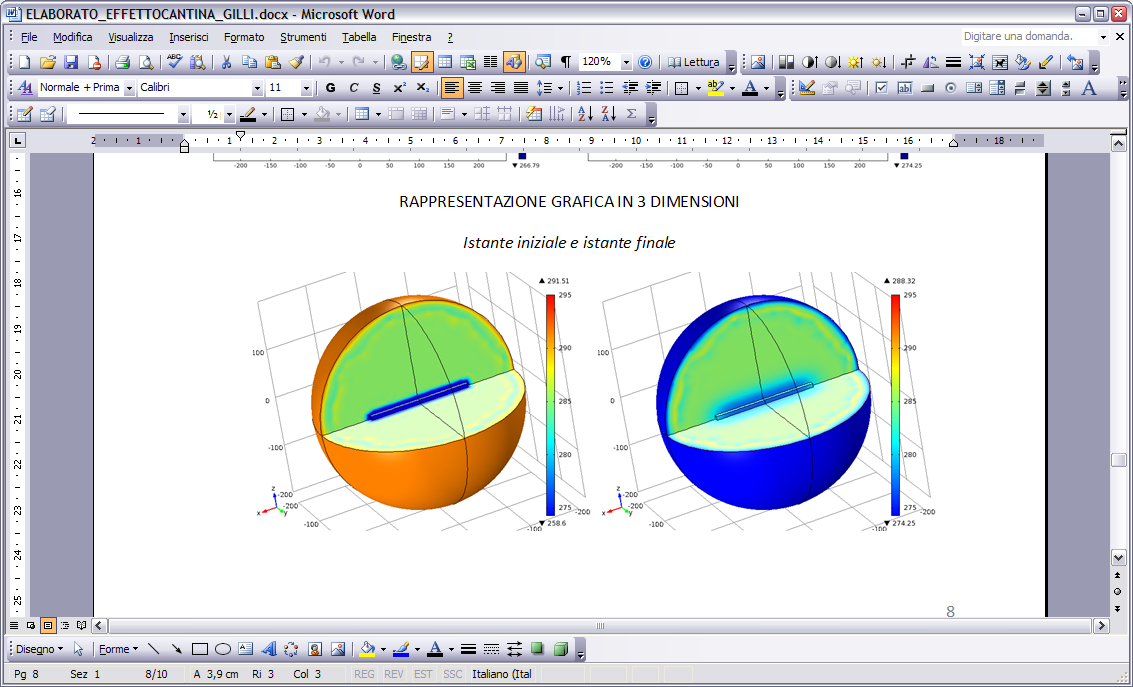 Sicurezza in ambiente ipogeo
Definizione di nuove procedure operative di sicurezza per antincendio e luoghi di lavoro
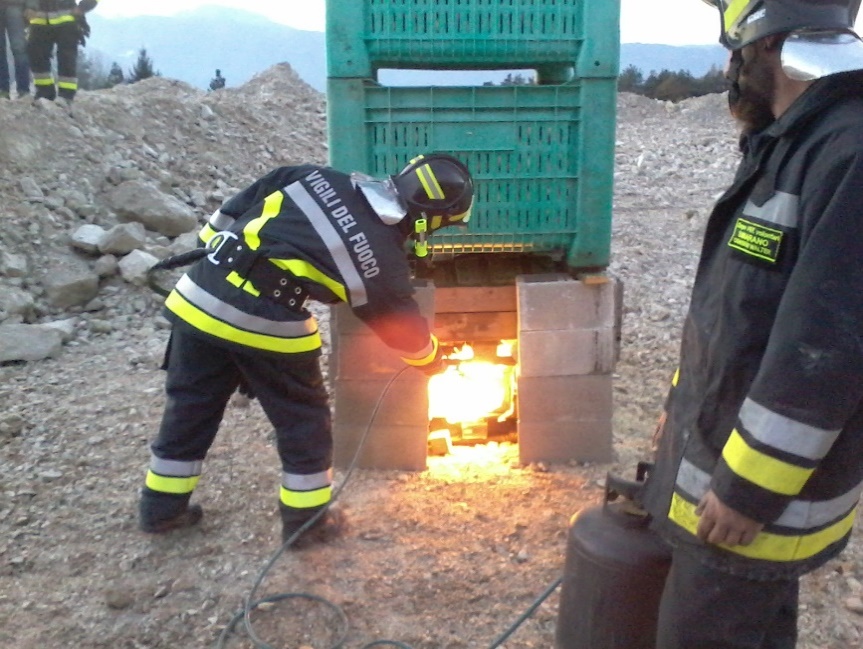 Il rischio di un eventuale incendio internamente alle gallerie è stato analizzato con:
simulazione fluidodinamiche dello scenario peggiore
prove sperimentali per validare le simulazioni agli elementi finiti
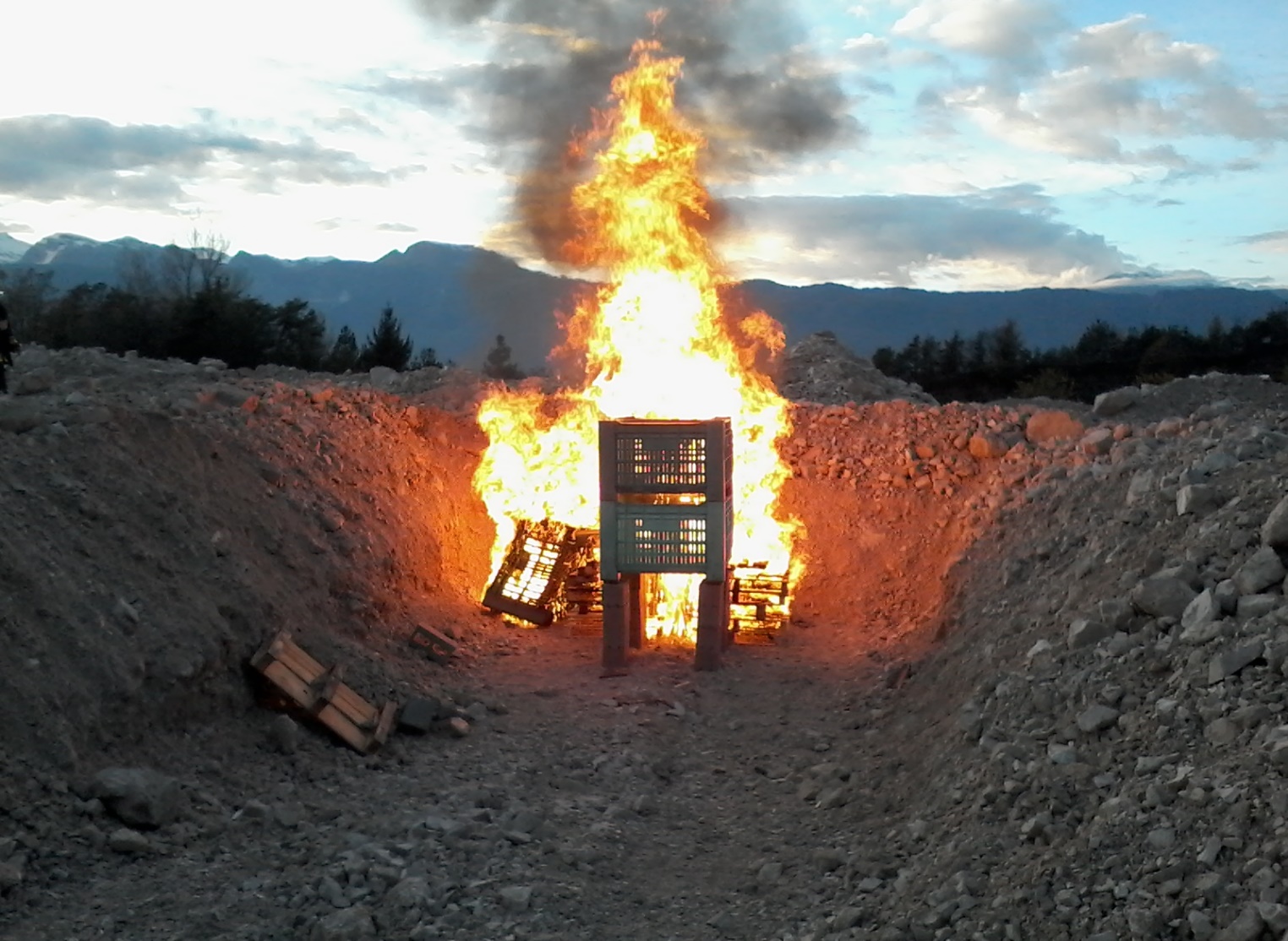 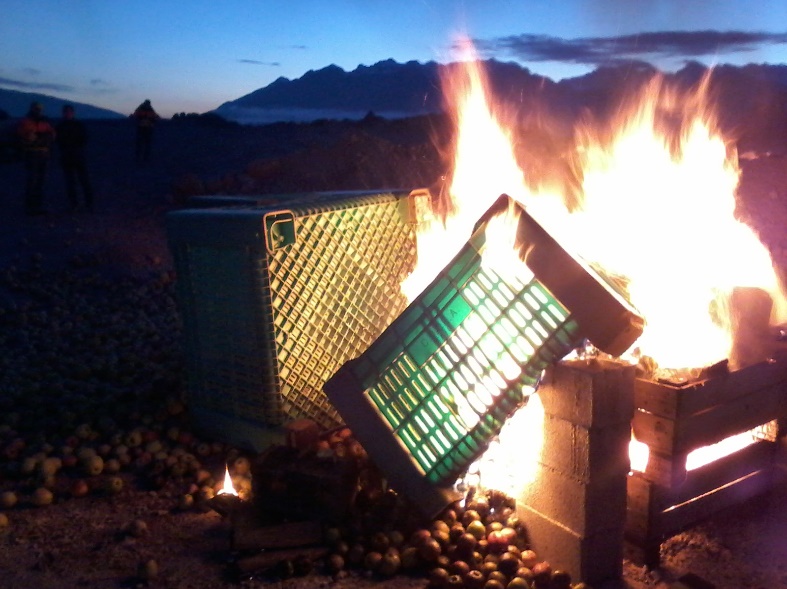 Sicurezza in ambiente ipogeo
Per la valutazione del rischio incendio è stato adottato l’approccio ingegneristico con valutazione dei tempi di rilevazione, di attivazione allarme, di pre-movimento e percorrenza delle vie di fuga per vari scenari
Impianti di segnalazione  e spegnimento
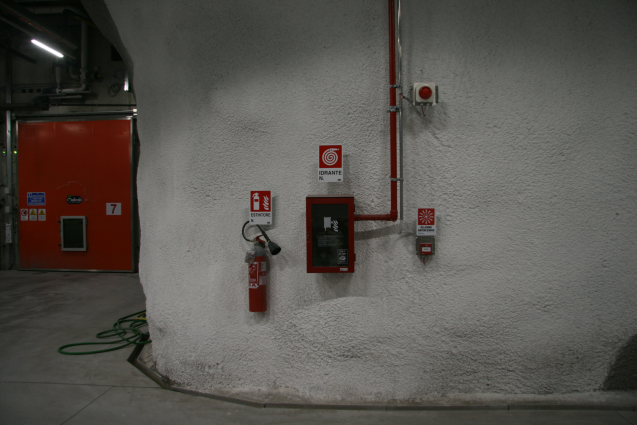 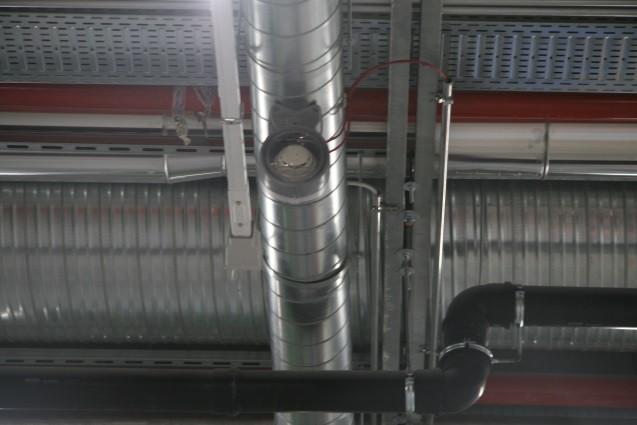 Impianto di evacuazione fumo e calore verificati con analisi agli elementi finiti
(espulsione di 50.000 m3/h)
Gestione del personale e degli accessi
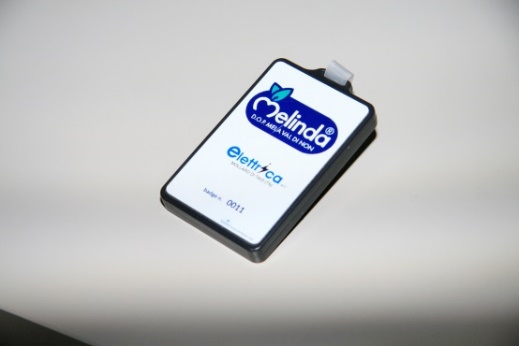 Sistema di controlli accessi con doppia tecnologia:
trasponder per monitorare gli spostamenti ed aprire i varchi carrabili
RFID per aprire le porte pedonali, locali tecnici e prelevare chiavi dalle bacheche
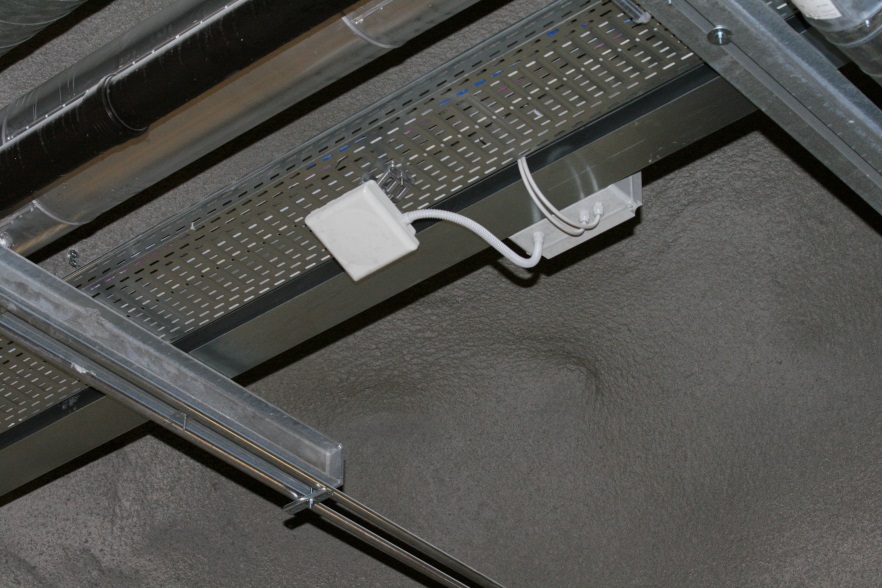 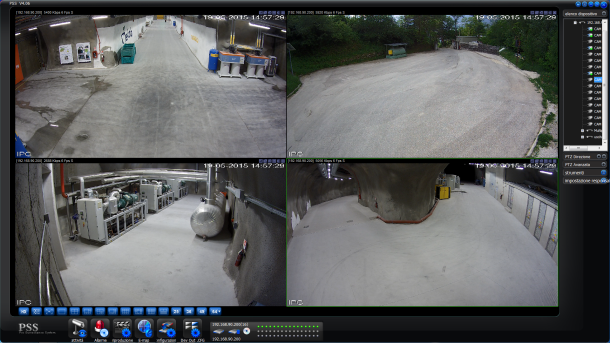 Dall’esterno si possono monitorare le persone all’interno del magazzino
Nei magazzini è installato un sistema di telecamere a colori ad alta definizione per il controllo visivo dell’interno
Aereazione
Il sistema di areazione è costituito da due sistemi di ventilazione, regolati unitariamente per evitare depressioni o sovrappressioni all’interno dei magazzini
La ventilazione di immissione è costituita da una UTA che permette la deumidificazione dell’aria esterna. La macchina di immissione è ridondata da un ventilatore assiale che, in caso di avaria della UTA, garantisce la necessaria ventilazione dei locali fino a 50.000 m3/h
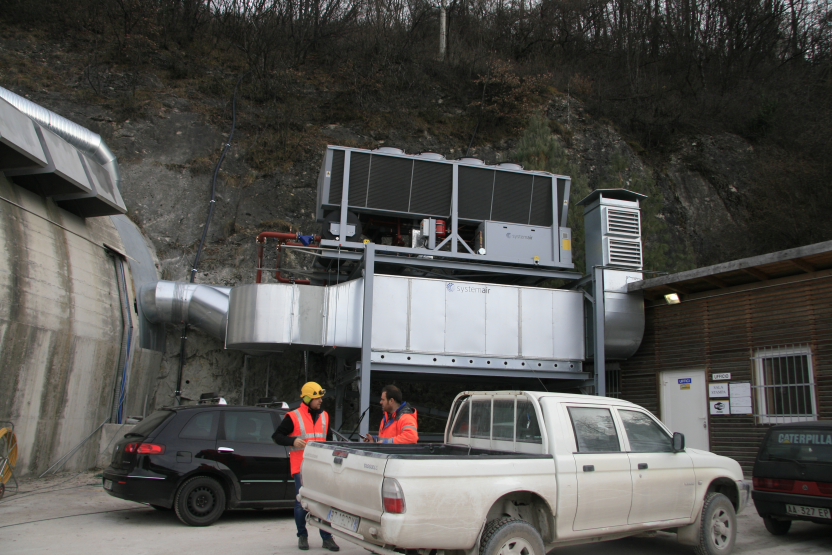 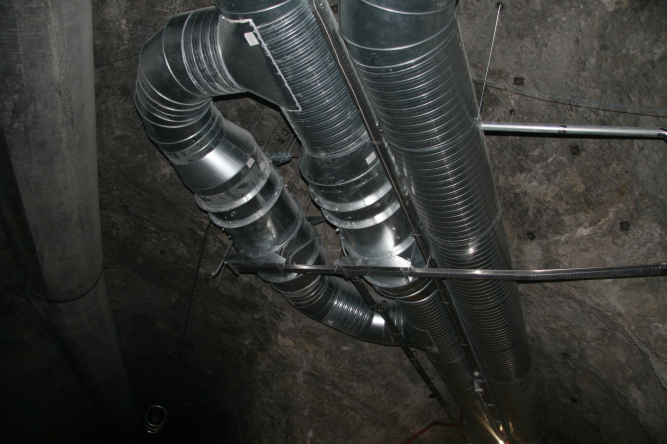 La ventilazione di estrazione è costituita da due ventilatori assiali certificati per l’evacuazione di fumo e calore, in completo backup l’uno all’altro,che, in emergenza,riescono adelaborare fino a50.000 m3/h d’aria
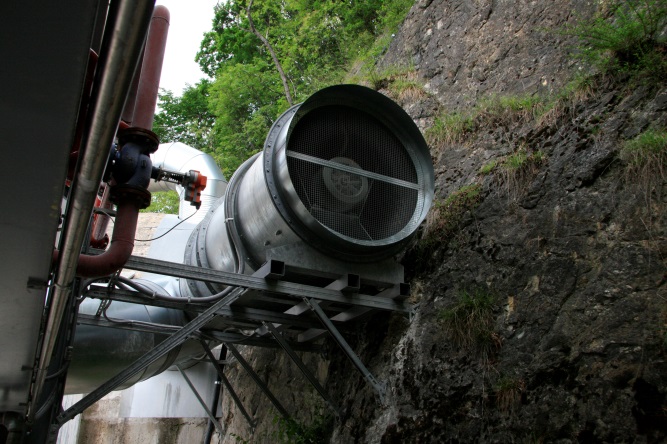 Illuminazione
L’illuminazione è stata realizzata con lampade a LED, completamente regolatein automatico con sensori di presenza, per garantire un valore di 200 lux a terra
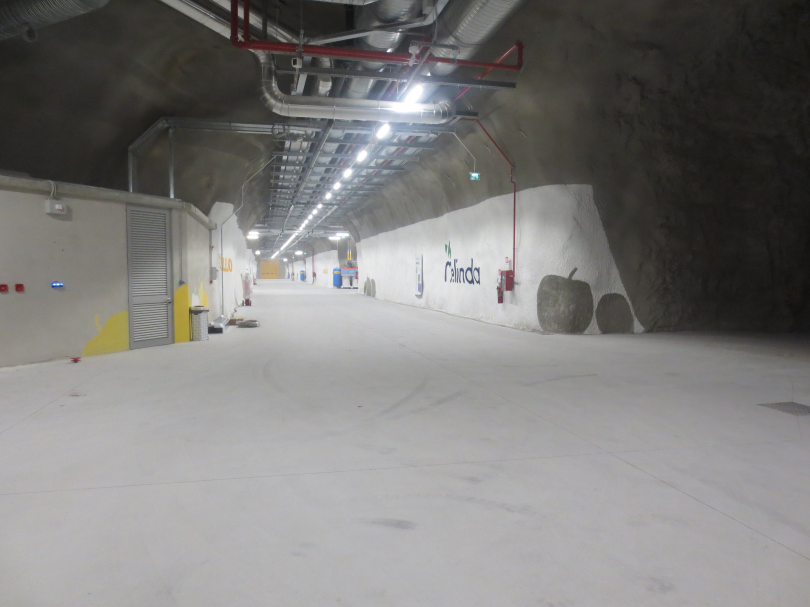 resa cromatica Ra > 80
temperatura di colore 4000 K
svolgono anche la funzione di emergenza
in caso di black-out segnalano con un lampeggio il nuovo regime
la luce piena è garantita per 2h
Magazzino «ipogeo»
Ulteriori vantaggi
l’enorme spessore della roccia (isolante termico) presenta una inerzia termica molto elevata che rende il magazzino insensibile alle interruzioni dell’energia e riduce i tempi di primo raffreddamento della frutta
l'uso di territorio è praticamente nullo
l’impatto paesaggistico è totalmente assente
si utilizzano materiali isolanti naturali
la condensazione ad acqua dei gruppi frigoriferi riduce il consumo di acqua per le torri evaporative
nessun inquinamento acustico
sicurezza contro atti vandalici
gestione e funzionamento degli impianti tramite telecontrollo
realizzazione di una sinergia produttiva
ottima immagine per il marketing con elevato rispetto ambientale (conservazione bioclimatica, abbattimento dell’energia consumata e delle emissioni di CO2)
Conclusioni
Progetto:
molto ambizioso ed unico nel suo genere
con soluzioni tecniche molto innovative, proiettato verso un futuro ad emissione zero
rispettoso dell’ambiente ad elevatissima efficienza energetica
con molte criticità di sicurezza mai affrontate prima d’ora
realizzato grazie alla forte volontà ed allo spirito di collaborazione di molti soggetti pubblici e privati
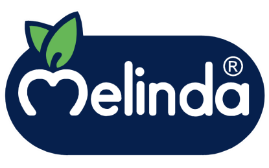 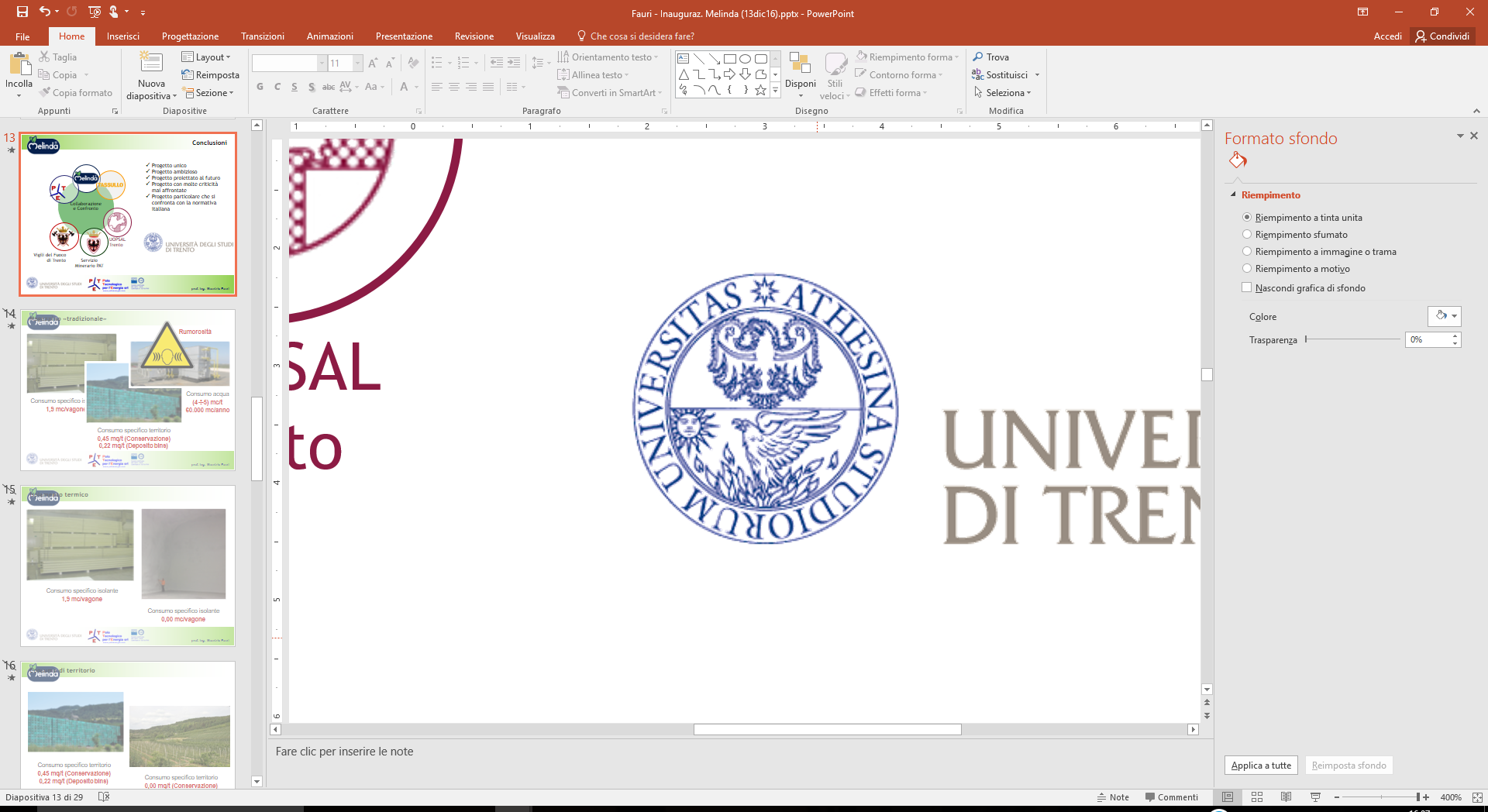 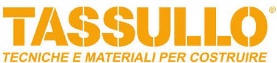 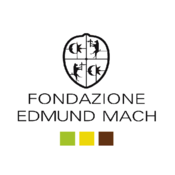 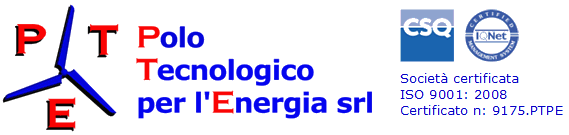 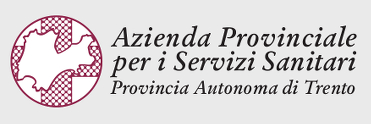 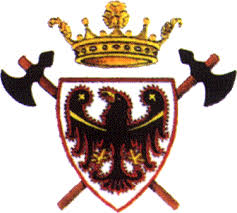 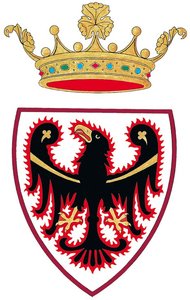 Vigili del Fuoco di Trento
UOPSALTrento
Servizio Minerario PAT